品番:S3088
パステルフィルム付箋(大)
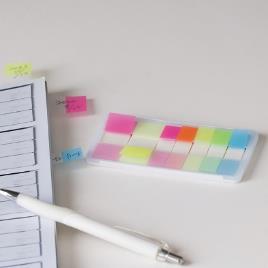 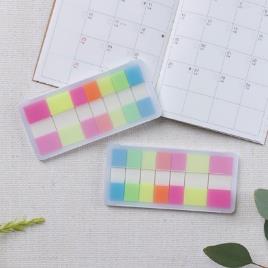 上代:\180(税込\198)
スリムなプラケース入り！
サイズで使い分けができるピックアップ式フィルム付箋
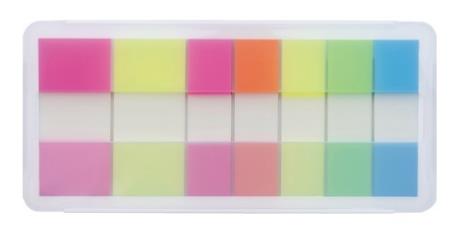 ■商品情報
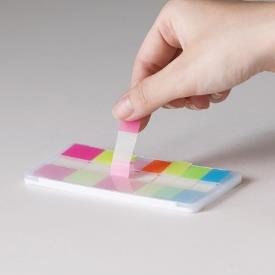 memo
■名入れ範囲
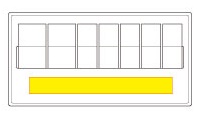 W70×H10mm